GEOLOGICKÉ DĚJE
VNITŘNÍ
VNĚJŠÍ
ENDOGENNÍ = VNITŘNÍ POCHODY
Průběh v zemi / pod zemí
Důsledky na povrchu

SOPEČNÁ ČINNOST
ZEMĚTŘESENÍ
VRÁSNĚNÍ (orogeneze)
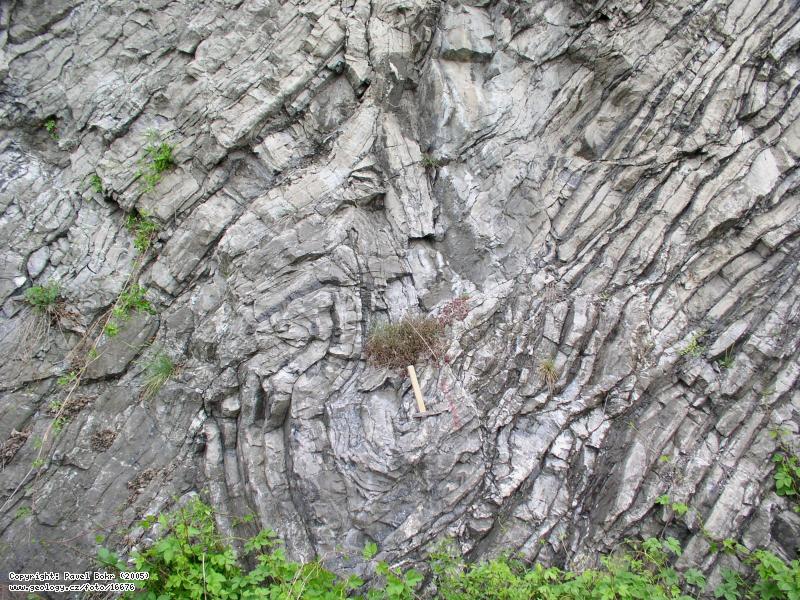 Tektonika = pohyby zemského tělesa a jeho stavba

Vulkanismus = sopečná činnost
EXOGENNÍ = VNĚJŠÍ POCHODY
Průběh na povrchu
Důsledkem je formování

ČINNOST VODY, VĚTRU, LEDOVCŮ
ZVĚTRÁVÁNÍ
HROMADĚNÍ
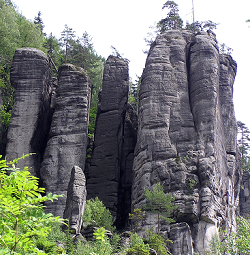 Eroze = omílání, obrušování

Zvětrávání = proměny za jiných podmínek, než při vzniku
ZDROJE
http://www.geology.cz/svet-geologie/poznej-geologii/geologicke-discipliny/geologicke-pochody#
https://fotoarchiv.geology.cz/cz/foto/16676/ 
https://www.youtube.com/watch?v=ydbFUbDVLEg